Lab Meeting 09/20/2013
Catherine Doyle
Caffeine Derivative Experiment Results
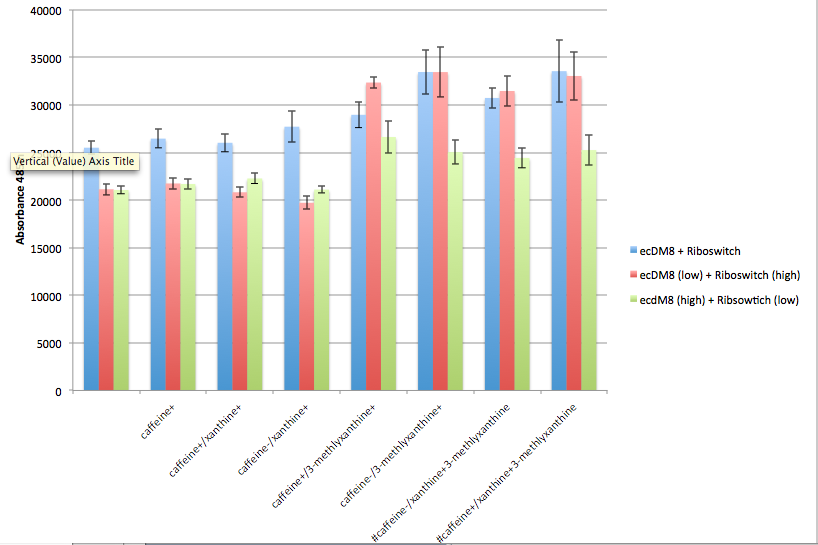 eCDM8
c.Dog RBS
GFP
psB1A8
High Copy
TetA
psB4C5
Low Copy
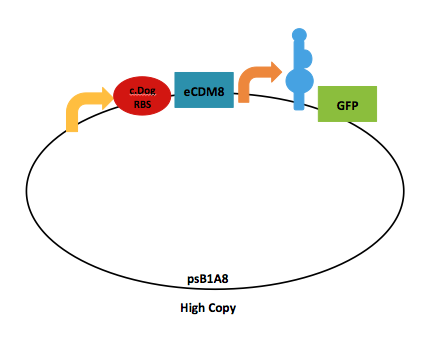 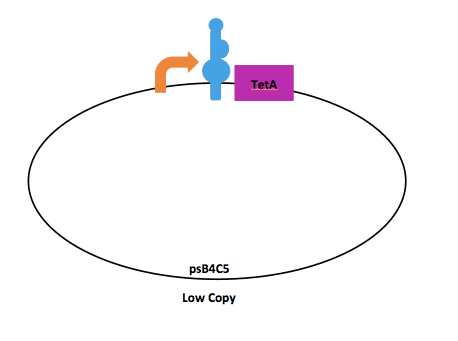 eCDM8
c.Dog RBS
GFP
psB1A8
High Copy
AdhE
psb4C5
High Copy
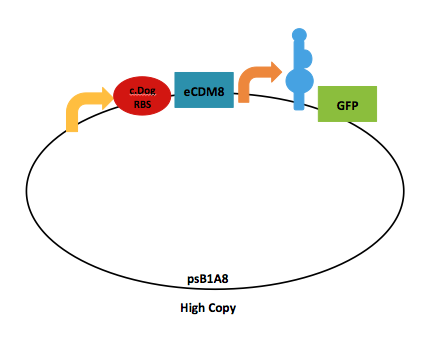 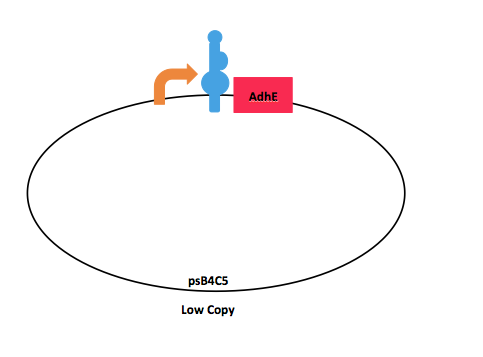 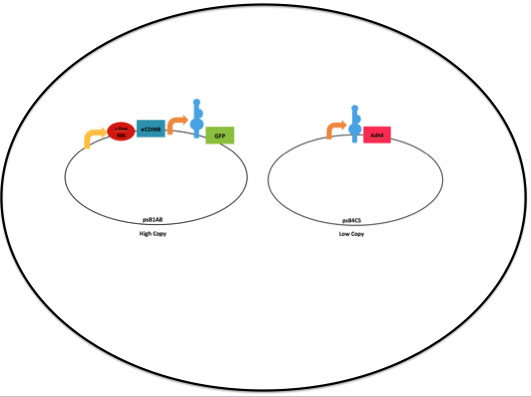 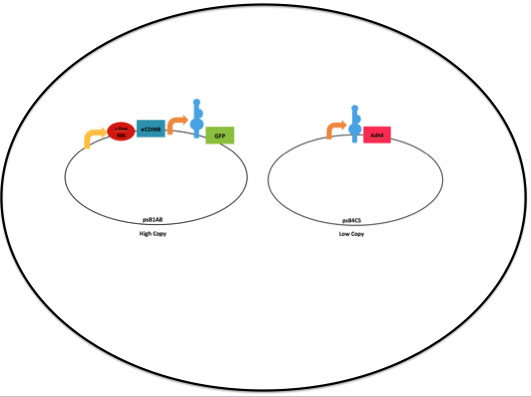 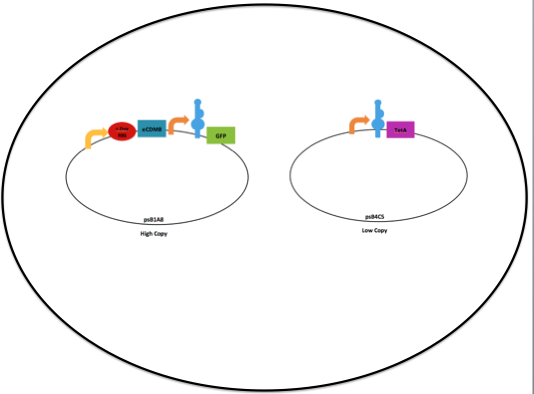 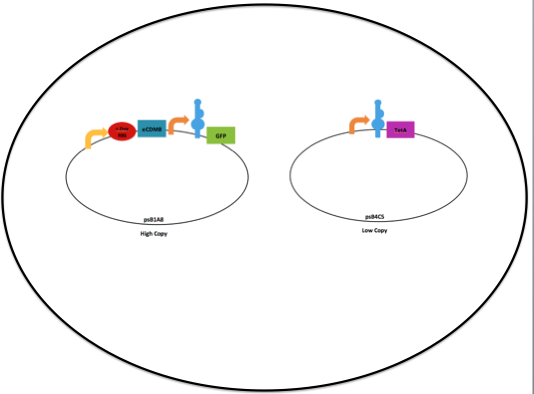 No AdhE- plasmid
No TetA gene
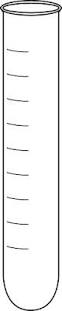 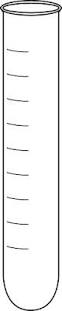 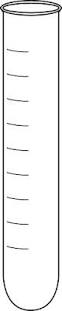 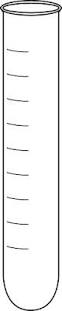 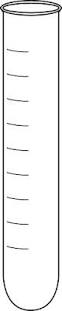 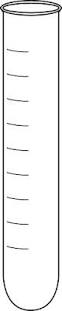 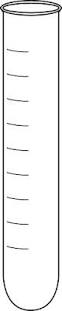 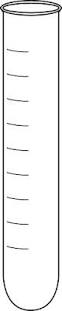 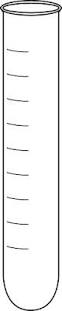 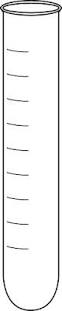 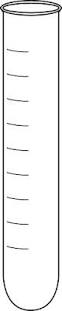 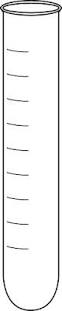 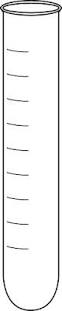 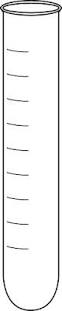 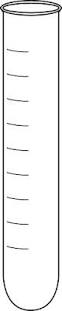 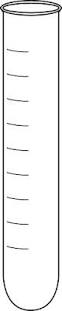 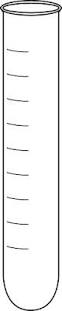 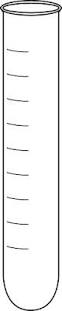 AdhE- cells
AdhE- cells
TetA added
No TetA added
TetA added
No TetA added
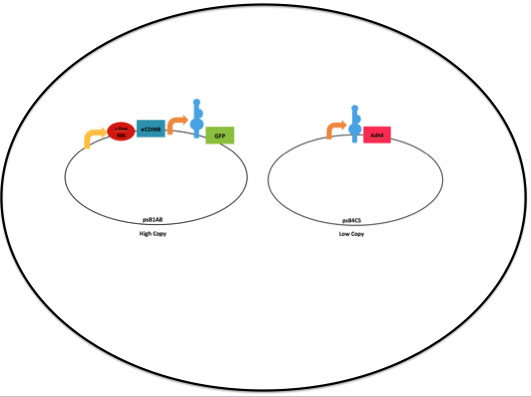 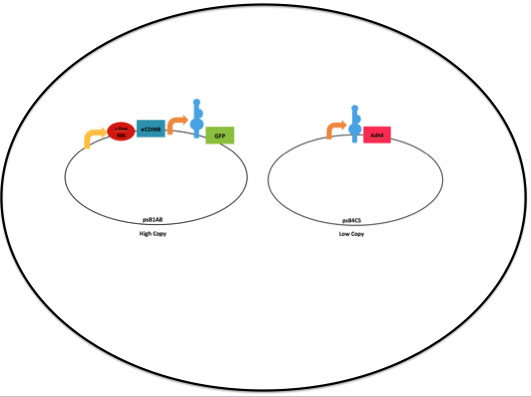 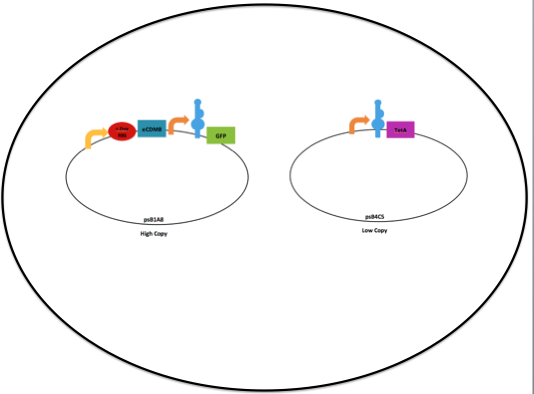 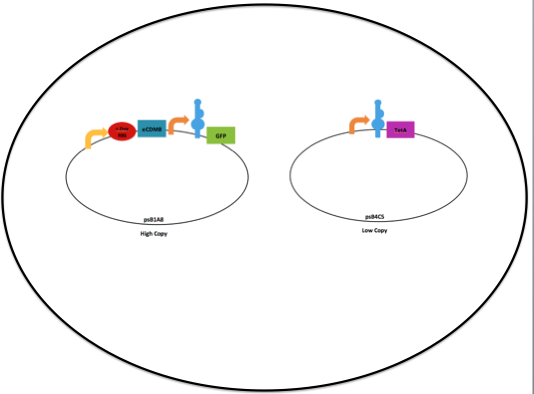 No AdhE- plasmid
No TetA gene
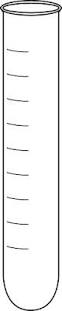 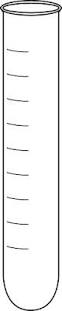 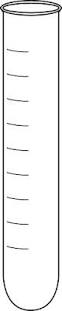 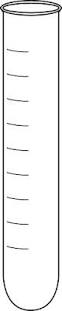 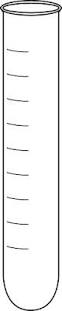 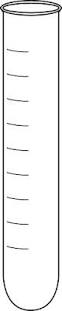 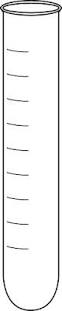 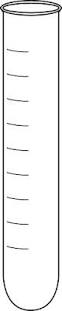 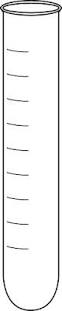 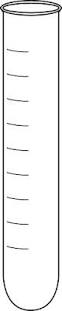 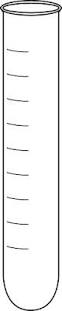 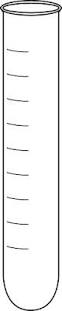 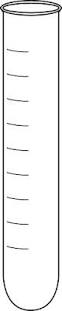 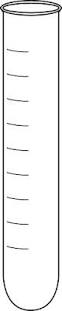 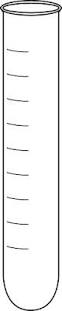 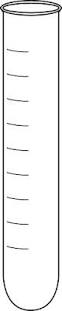 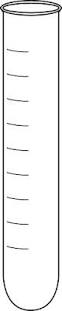 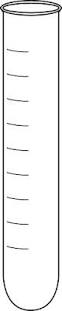 AdhE- cells
AdhE- cells
TetA added
No TetA added
TetA added
No TetA added
Grow at 37C O/N
Repeat for 36 Days:
Remove 100ul from each tube
200ul for Cell Density and GFP Expression
3X 100ul in 4.9ml of new LB
100ul on plate
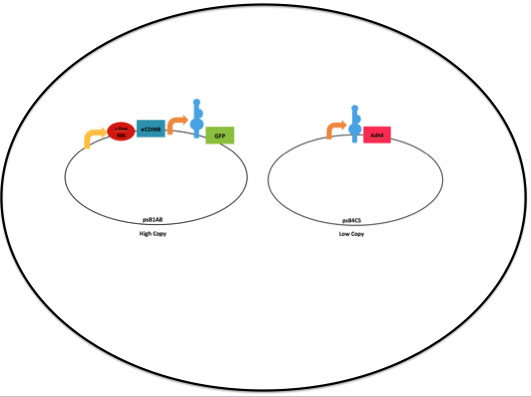 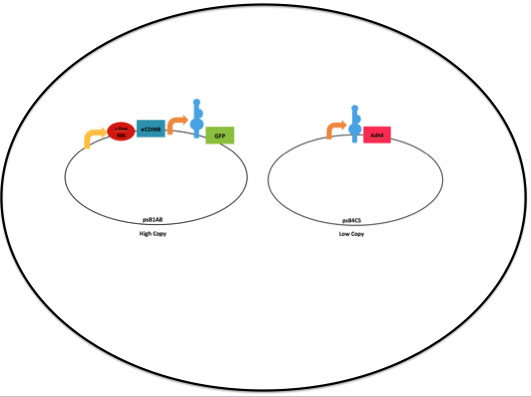 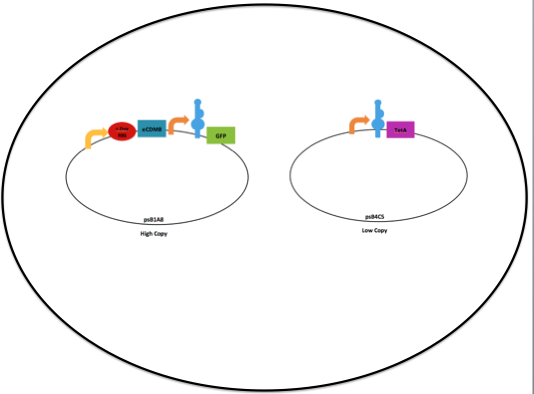 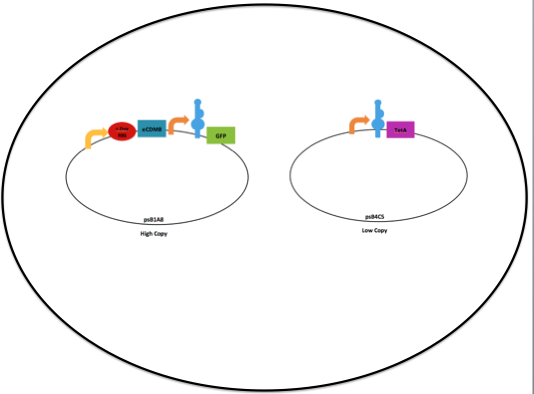 No AdhE- plasmid
No TetA gene
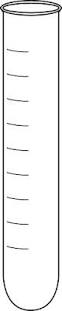 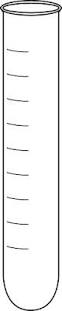 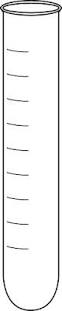 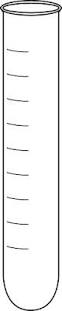 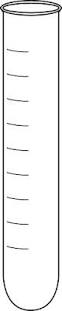 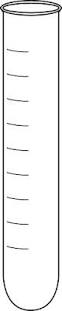 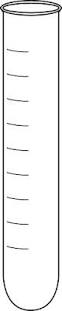 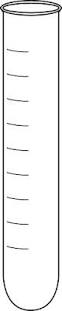 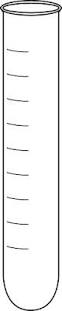 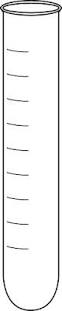 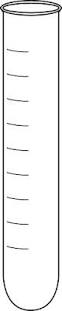 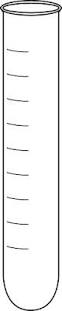 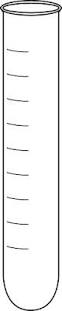 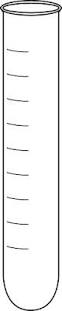 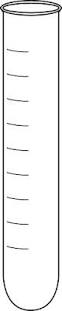 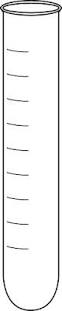 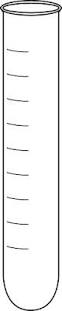 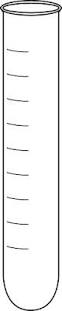 AdhE- cells
AdhE- cells
TetA added
No TetA added
TetA added
No TetA added
Grow at 37C O/N
Repeat for 36 Days:
Remove 100ul from each tube
200ul for Cell Density and GFP Expression
3X 100ul in 4.9ml of new LB
Increase TetA  0.005ul every three days
For plasmids with TetA resistance 
(Will have to experimentally determine.
100ul on plate
Ruling Out False Positives from TetA
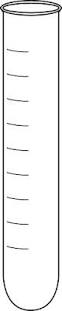 Plate on LB Amp/Chlor
Plate on LB Amp/Chlor/TetA
Questions?
Whether we need a control where cells lacking tetA gene are treated the same way? 

Whether we need a control where adhE-cells are lacking the adhE plasmid?

Is liquid better than plates? 

Should we let them grow at 37C or room temperature?